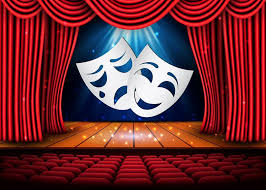 МОДУЛ„СЦЕНИЧНИ ИЗКУСТВА“I клас
Подмодули:
Музика – с преп. Д.Генчева
Хореография – с преп. В. Маврова
				 преп.С.Трендафилов
Художествено слово – с преп. Д. Дойнова
Като за начало…
Един по-нестандартен начин за доближаване до света на децата може да е въвличането им в света на различните изкуства. Изборът на правилни художествени занимания стимулира проявите на различните таланти у детето. Те трябва да бъдат провокирани да се изразяват самостоятелно, а не да им се натрапват готови модели и образци, които децата сляпо да следват.  Трябва да е ясно, че изкуството е спонтанно и не подлежи на предварително планиране. Именно това е и основната цел на АРТ-заниманията - Децата да се научат да мислят, да се изразяват свободно, да споделят своите фантазии и идеи.
През учебната 2018/2019 година за първи път в нашето училище стартира  иновацията „Модулно обучение“ и се формира модула „Сценични изкуства“ – включващ  в себе си три предмета – хореография, музика и художествено слово
Учебната програма е съобразена с интересите, възрастовите и интелектуални способности на децата в първи клас.
	Тя включва урочни единици, чрез които се усвояват знания за музикални, танцови и словестно-изпълнителски дейности. 	Програмата дава възможност за индивидуална и групова сценична дейност. Основен акцент в нея е творческото развитие на децата и усъвършенстване на индивидуалните заложби. Съдържанието е организирано около следните основни идеи:	- Обогатяване на музикалната, танцовата и речевата култура на учениците.	- Обогатяване знанията на учениците за празничната система на българите и 	за традициите, свързани с нея.	- Приложение на изучения материал и претворяването му в сценични изяви.	- Развиване на въображение, артистичност, двигателна и музикална култура, защитаване на определена позиция в спор и влизане в роля.
През цялата учебна година часовете по различните модули са в един и същи ден и час за различните групи – организация, която с времето се доказа, че е правилна, нестандартна и интересна.
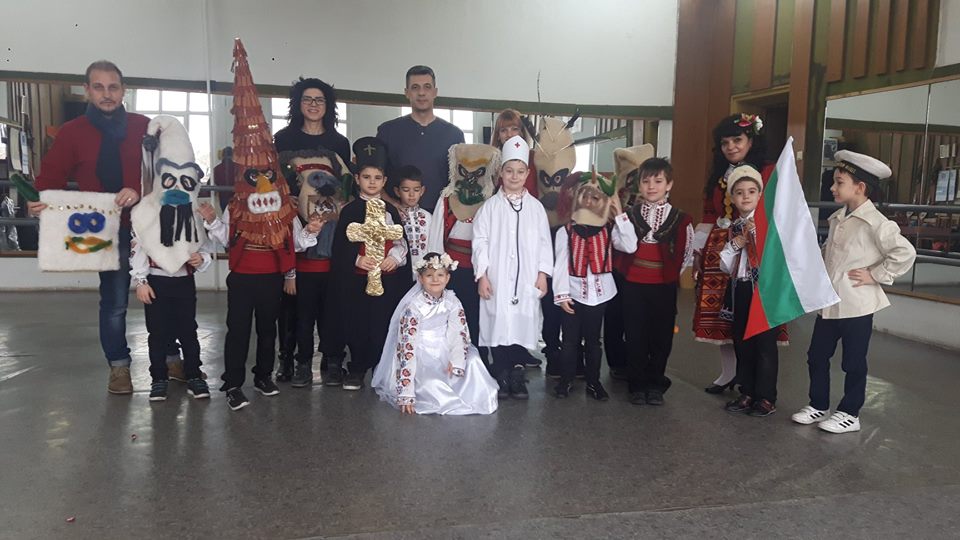 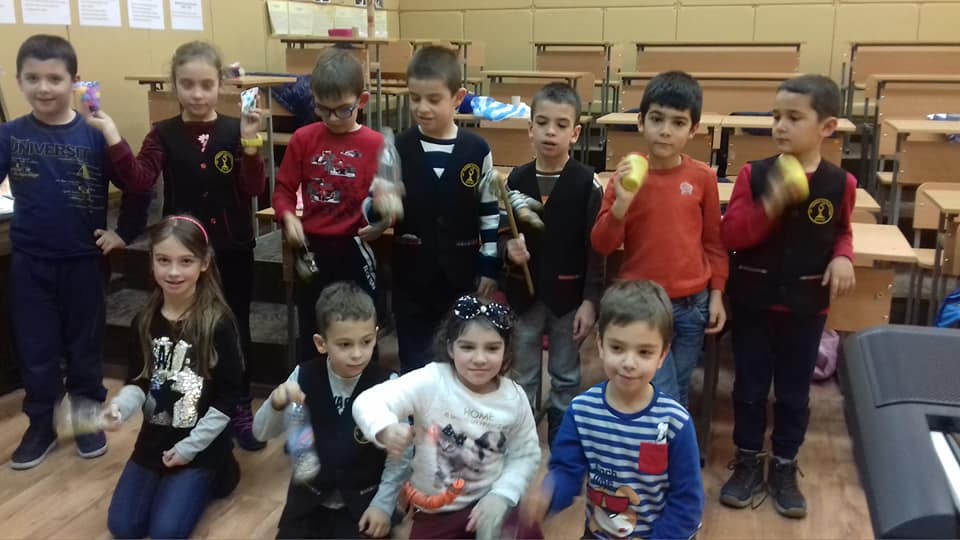 Тъй като модула предполага сценични изяви те бяха заложени и в плановете ни - до сега са минали три и предстои финалната.
Сега ще се опитам да ви потопя в магията на нашите часове:
Учехме се на звуците, които ни заобикалят
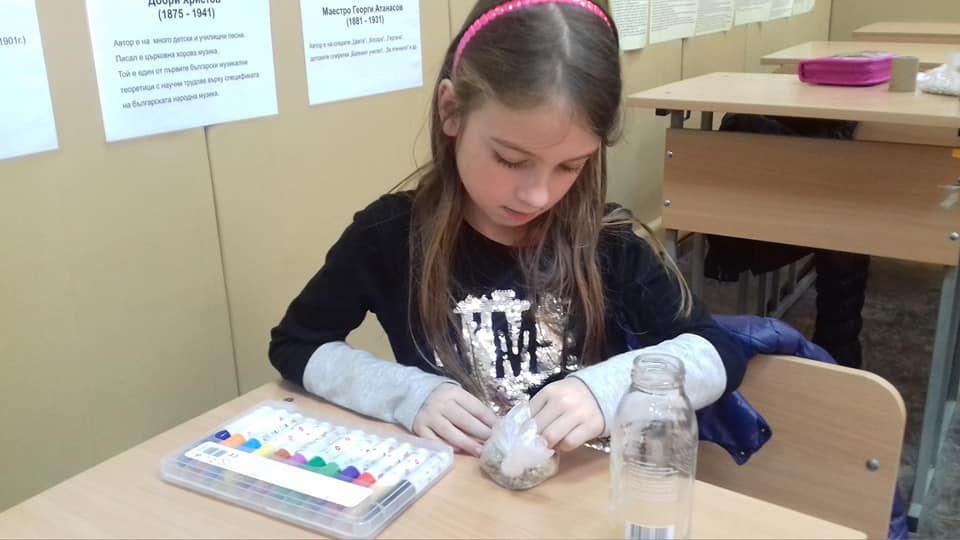 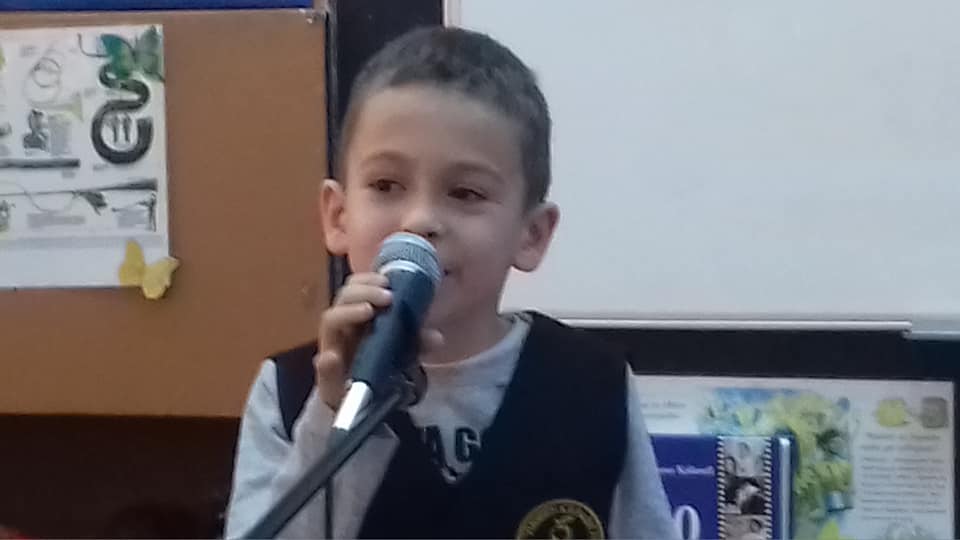 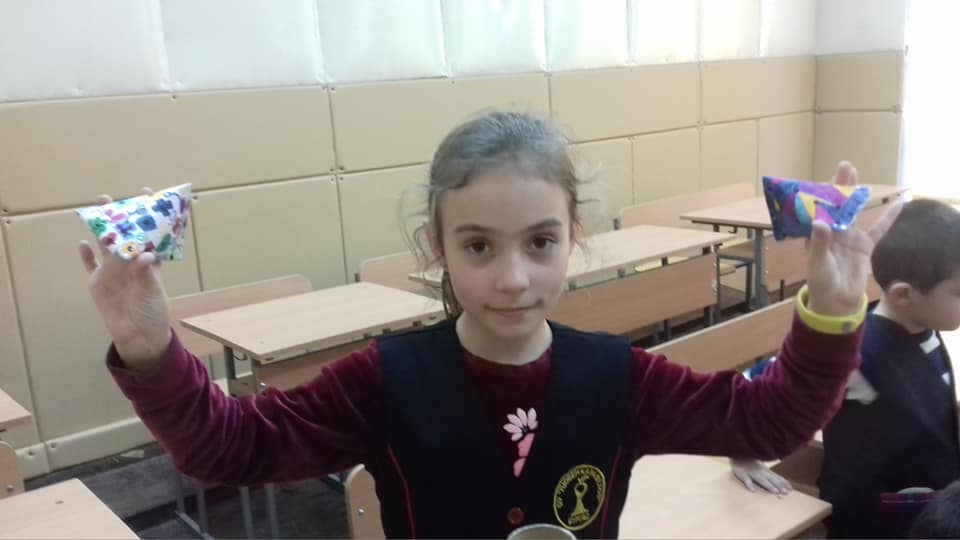 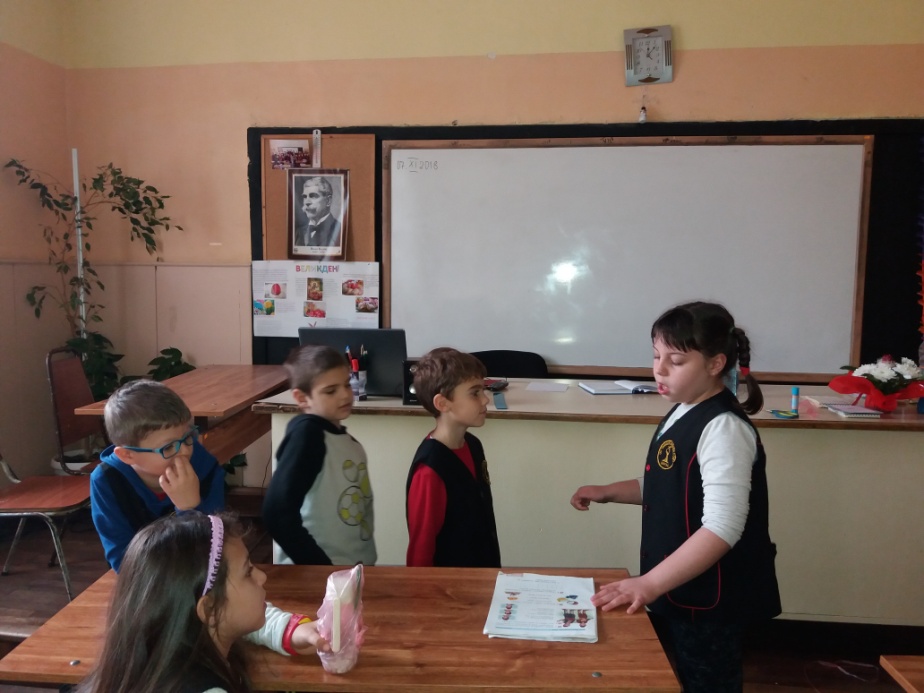 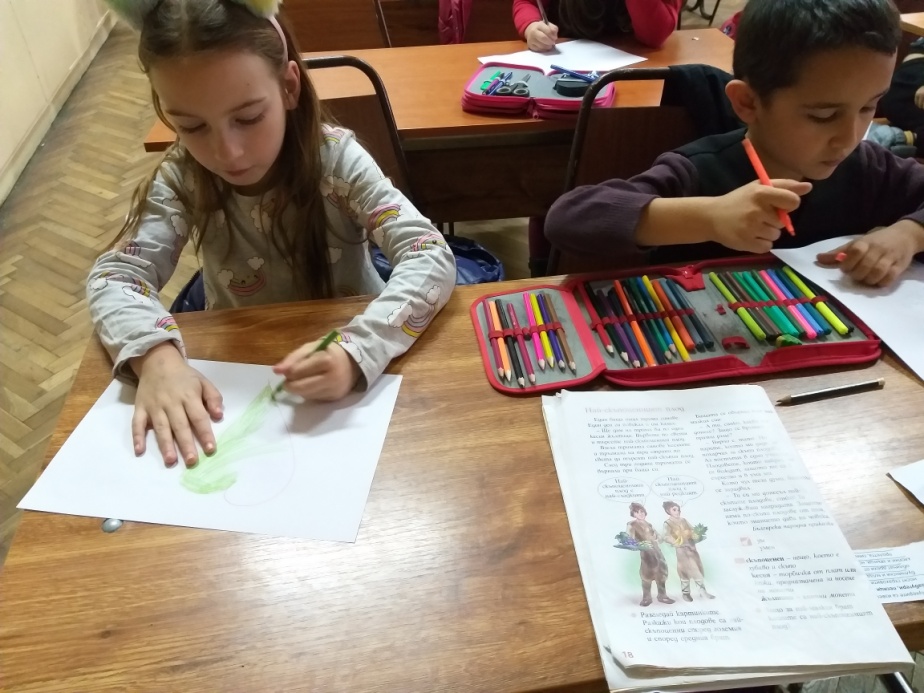 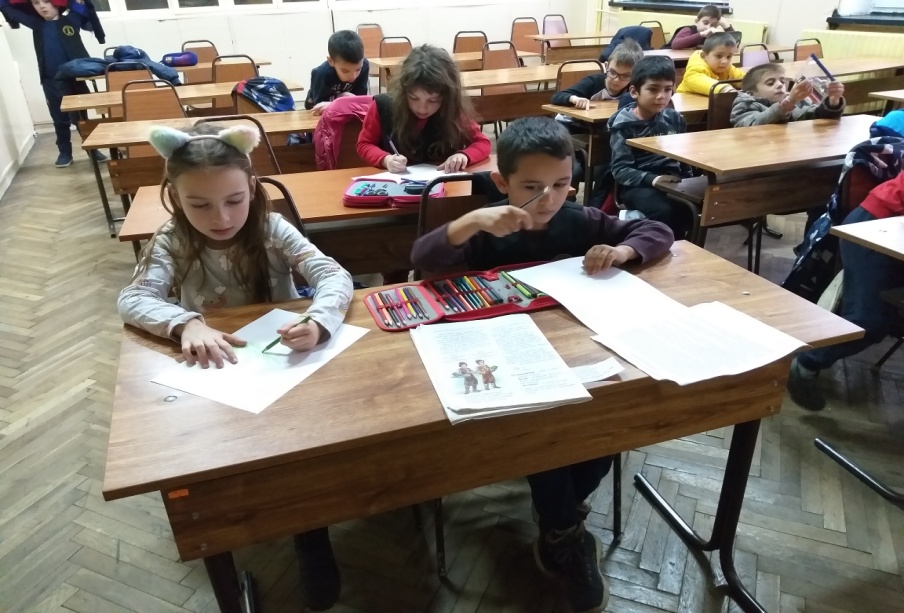 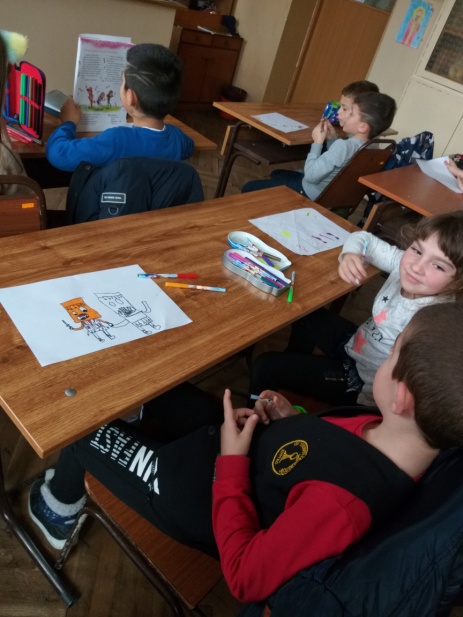 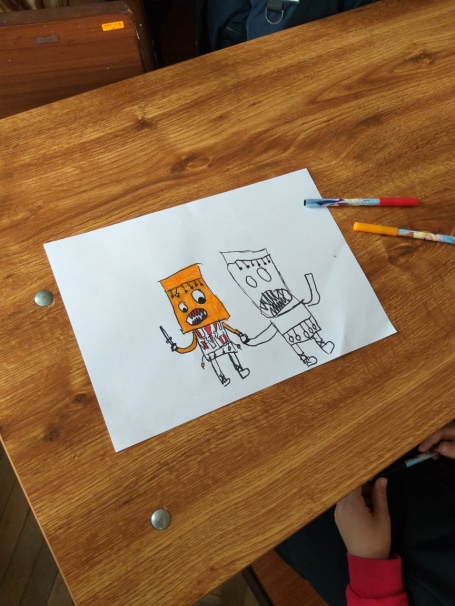 Разучавахме роли, откривахме характерни черти
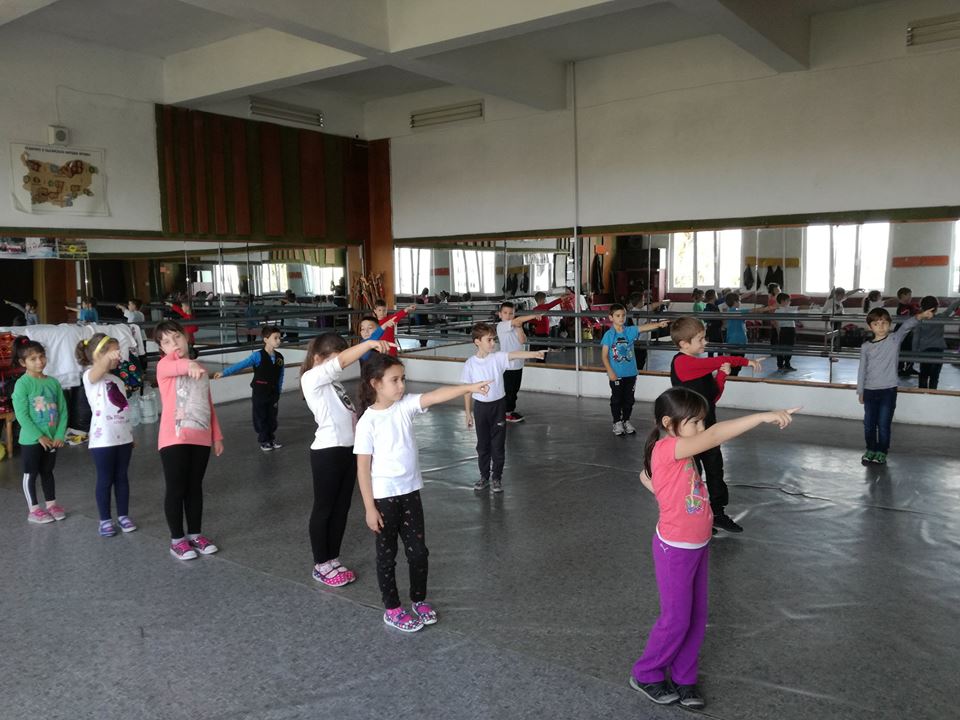 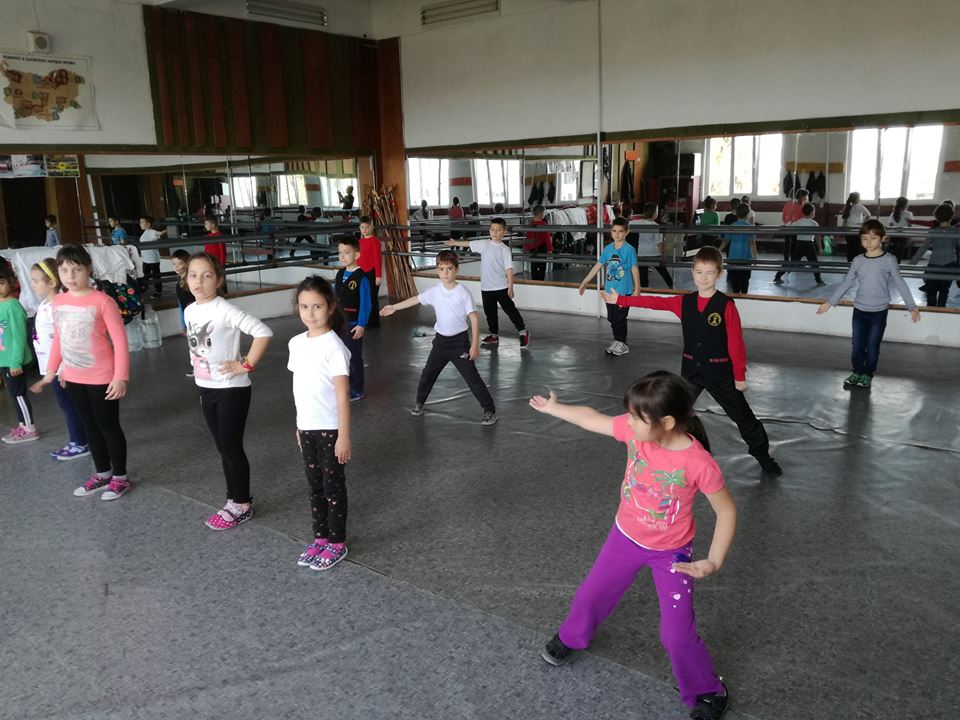 Но най-напред започнахме с посоките
– и ляво или дясно – где е?
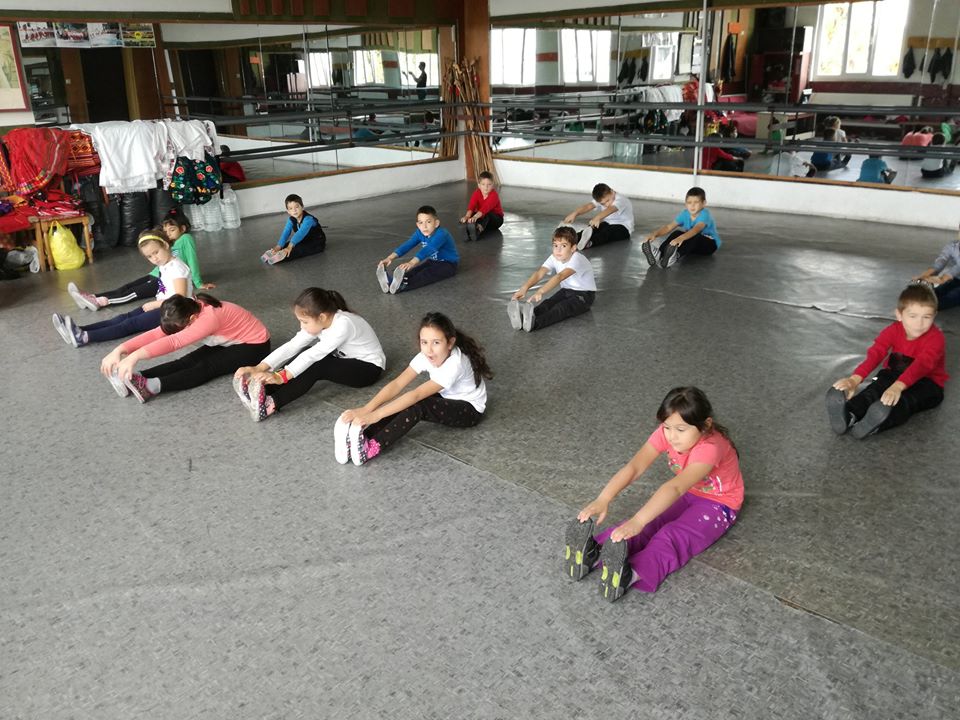 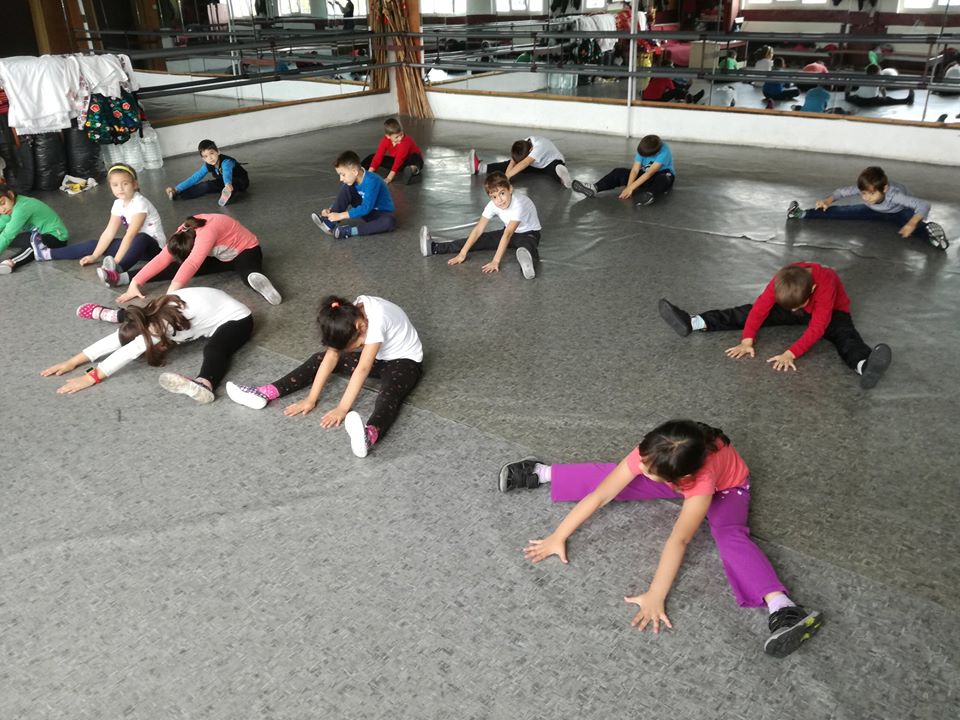 НЕ беше лесно…
…но пък бе забавно !
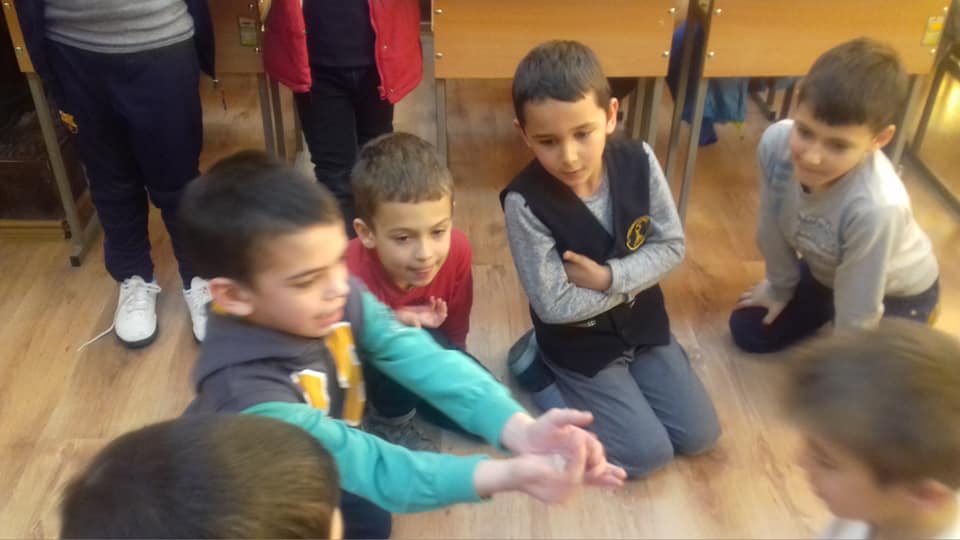 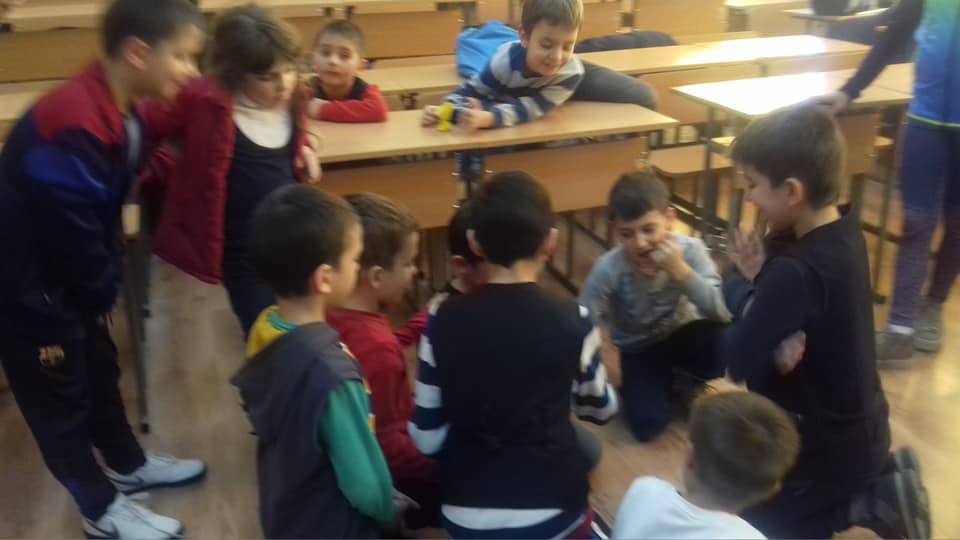 Играхме си и на “СТАРИ ИГРИ”
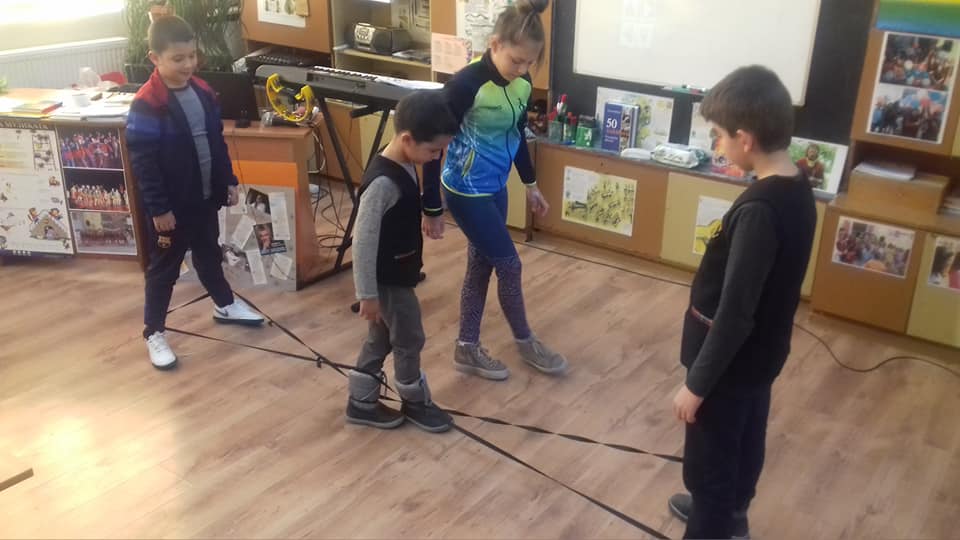 И не след дълго започнахме с изявите…
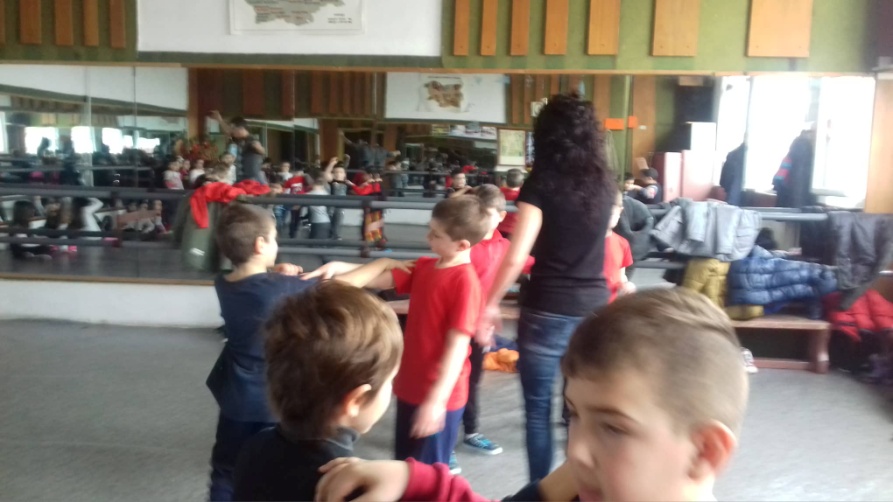 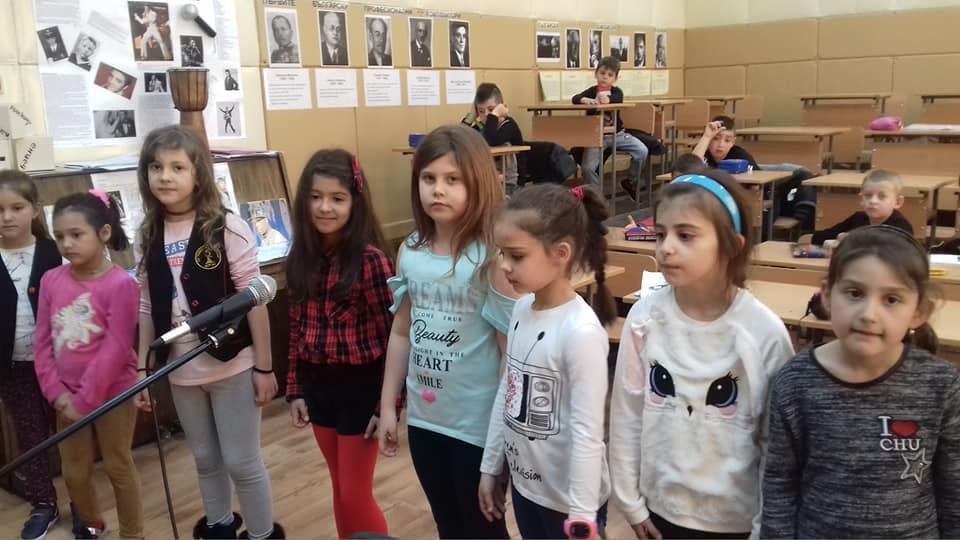 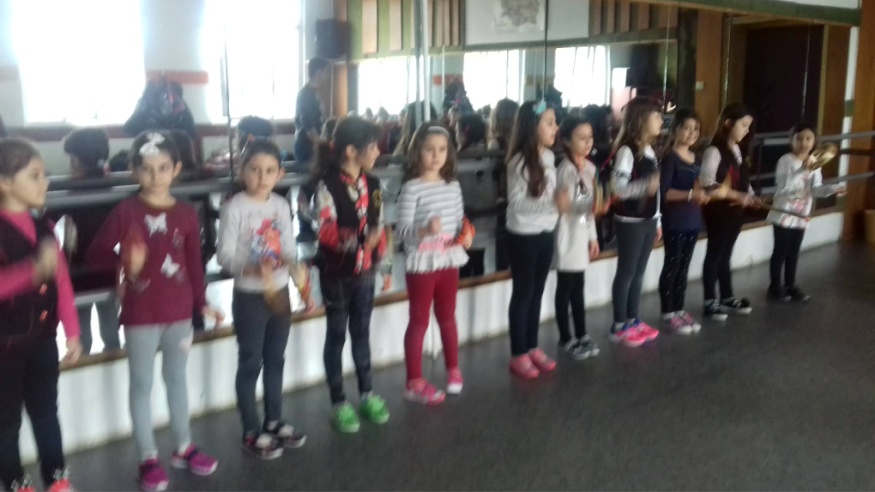 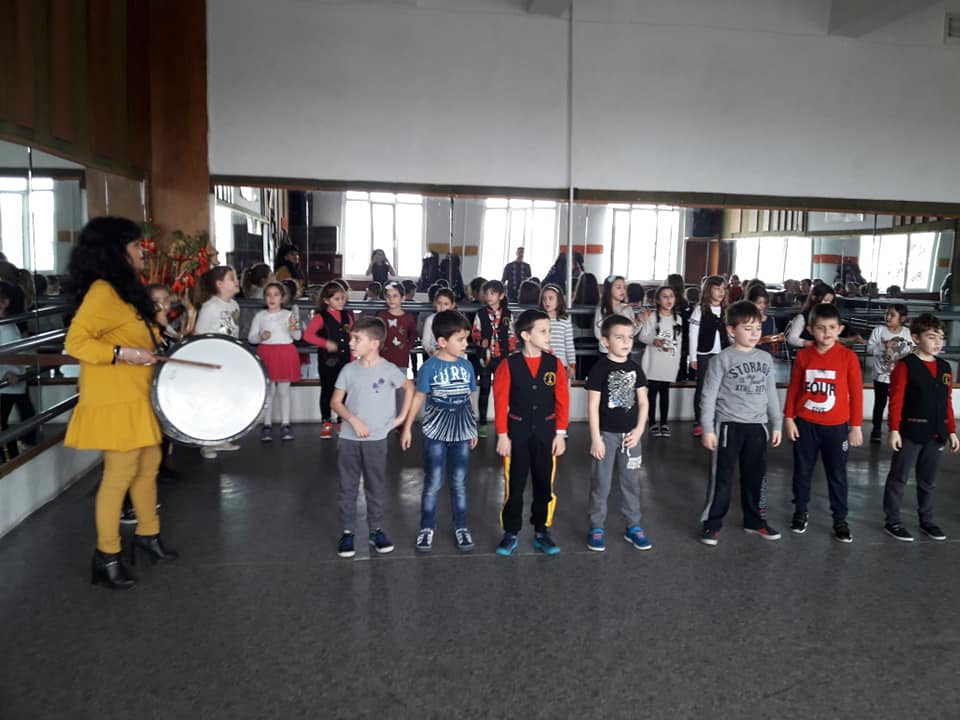 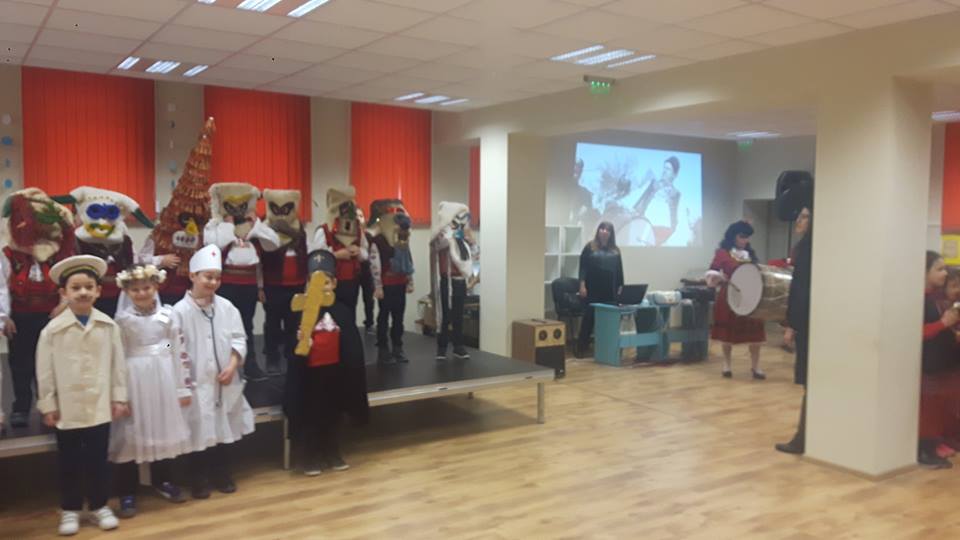 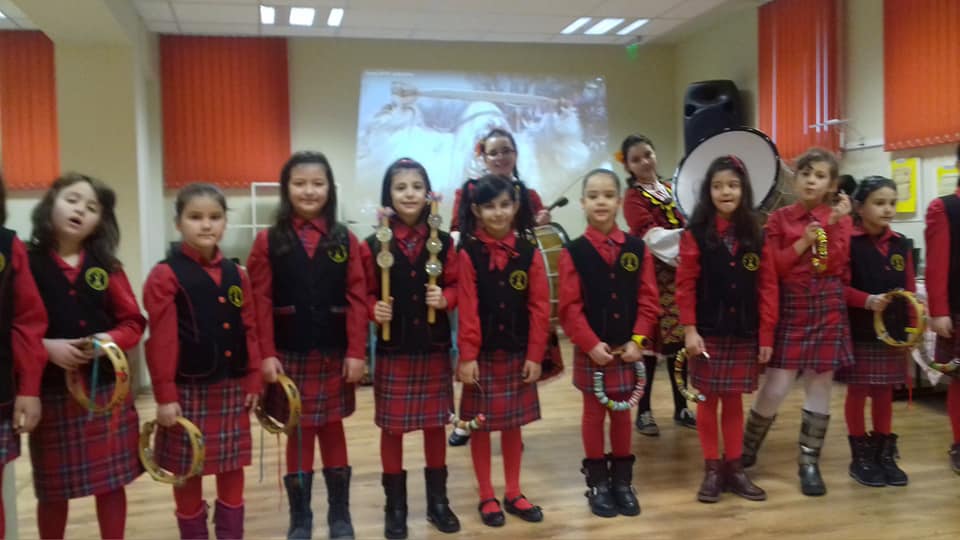 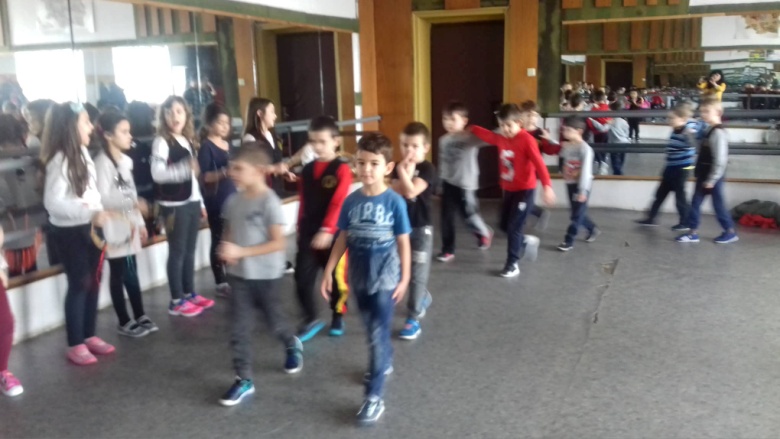 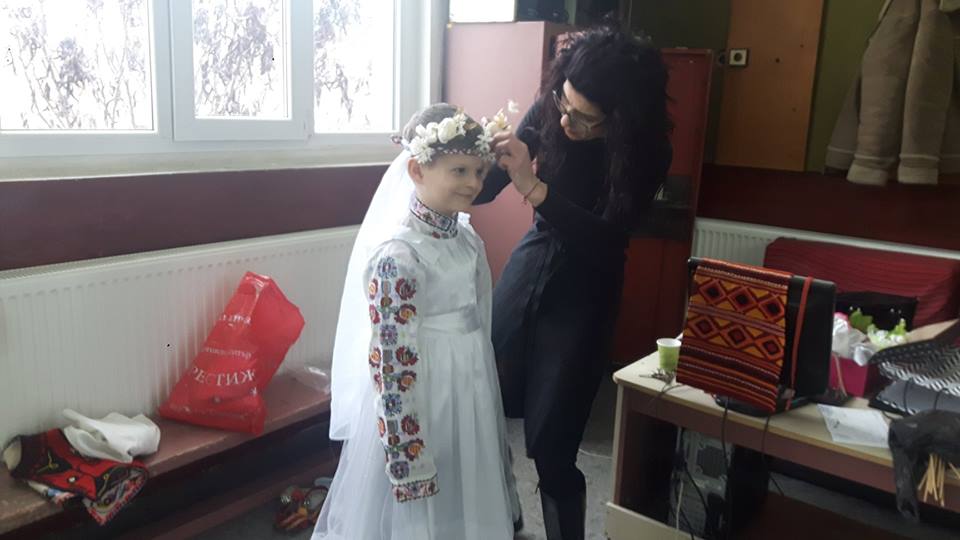 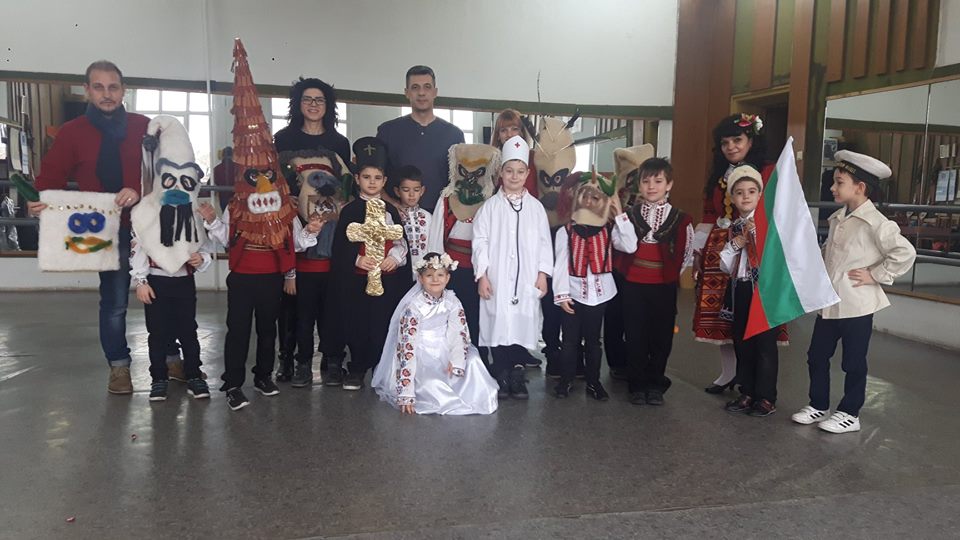 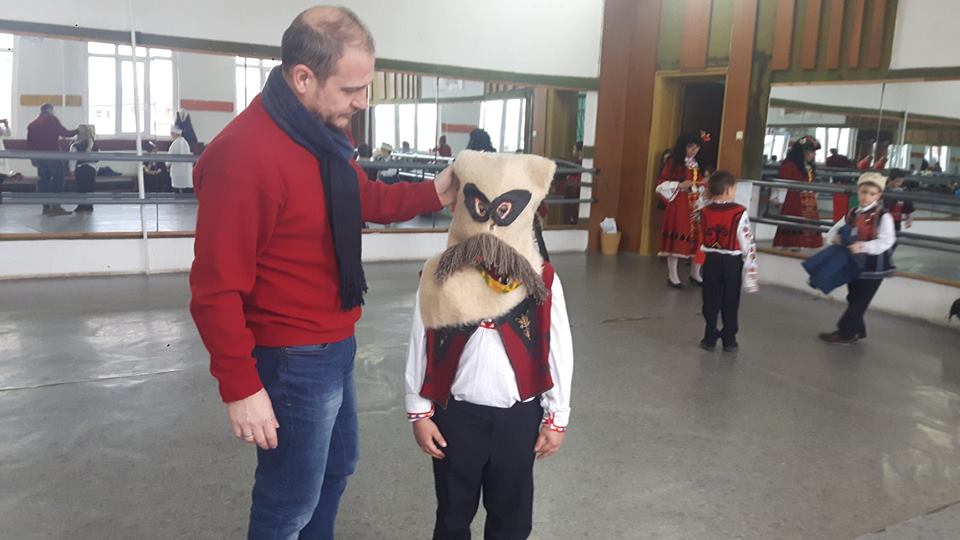 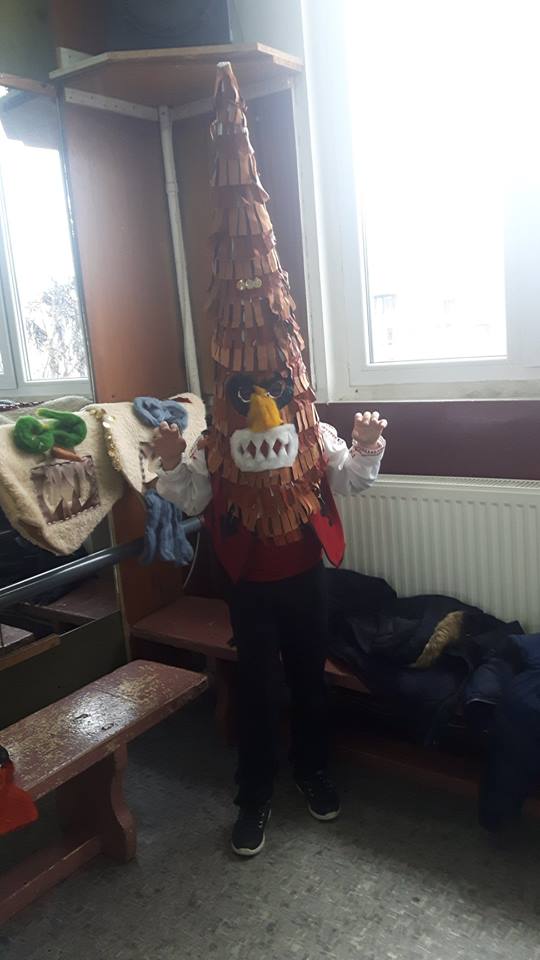 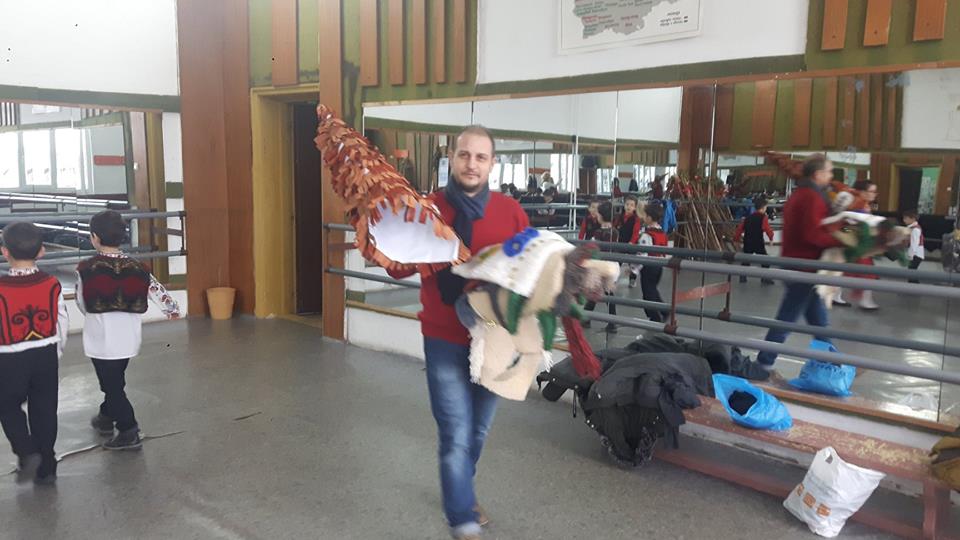 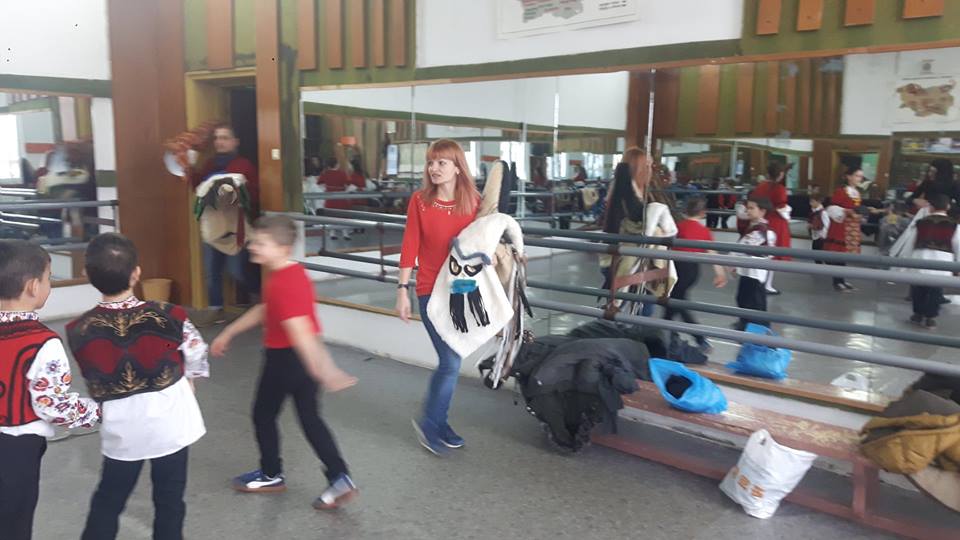 Благодарим на модулите “Приложно изкуство” и “Ръкотворен живот”
за изработката на маските за изявата “Кукери”
Трескаво се подготвихме и за следваща изява – “ЛАЗАРКИ”
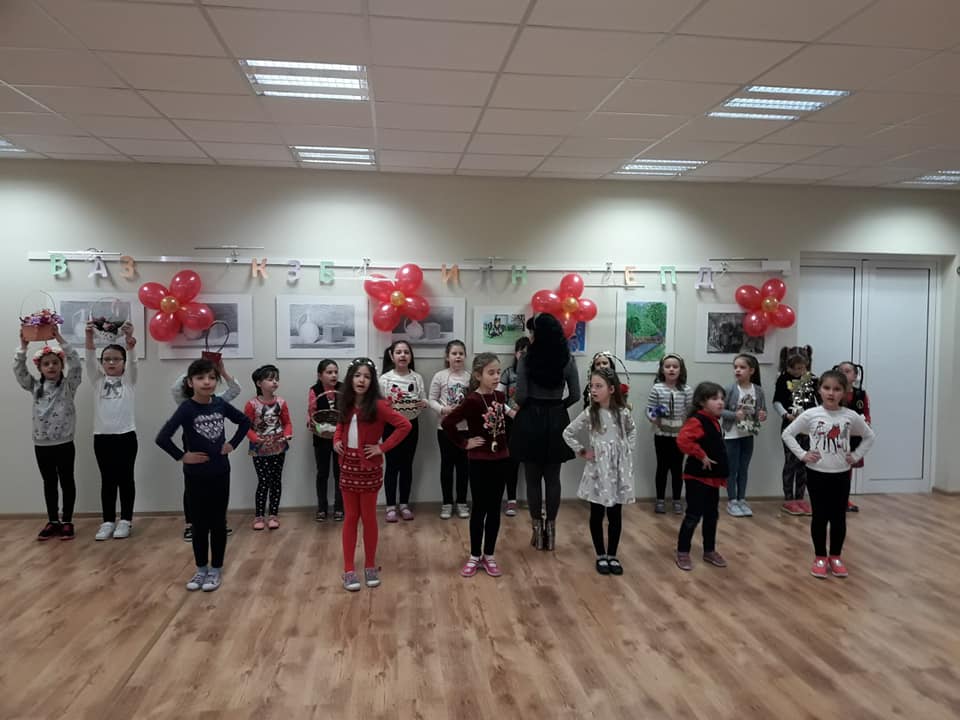 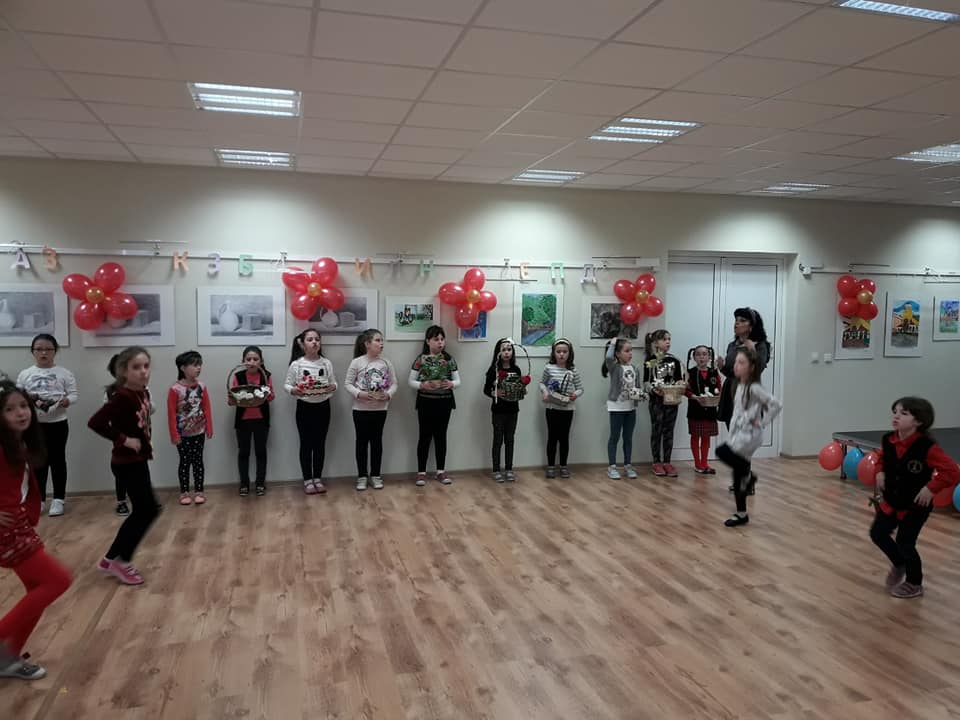 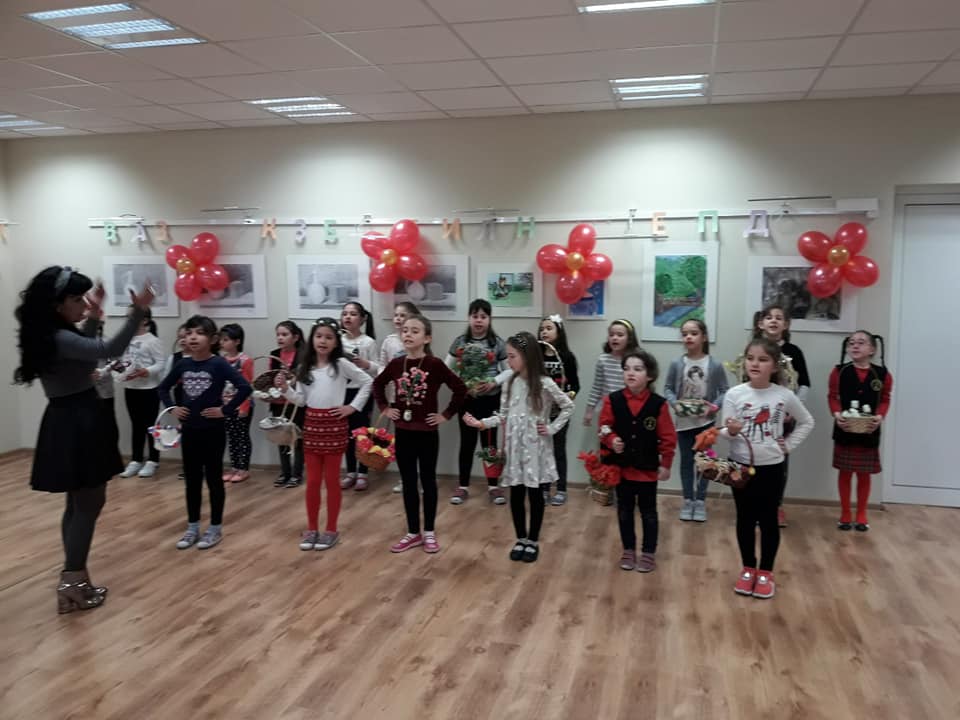 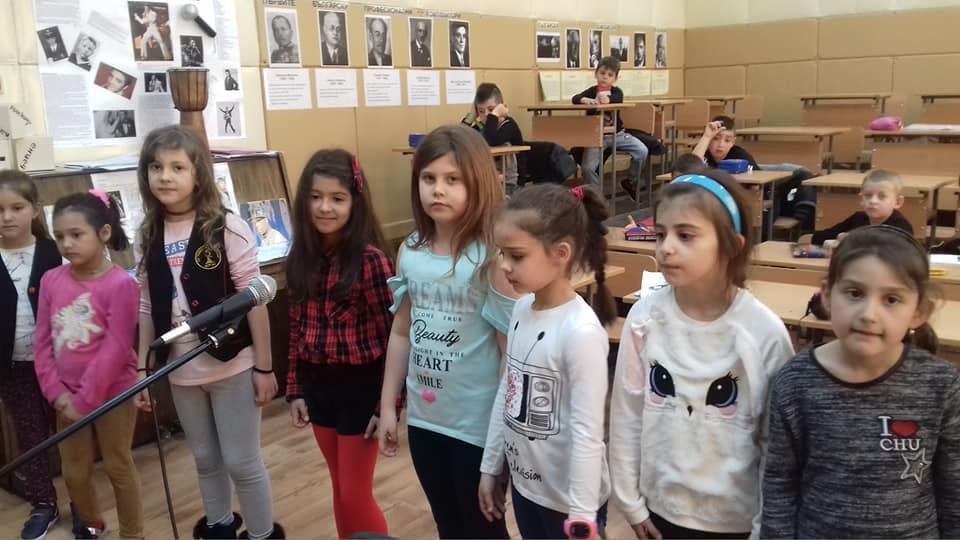 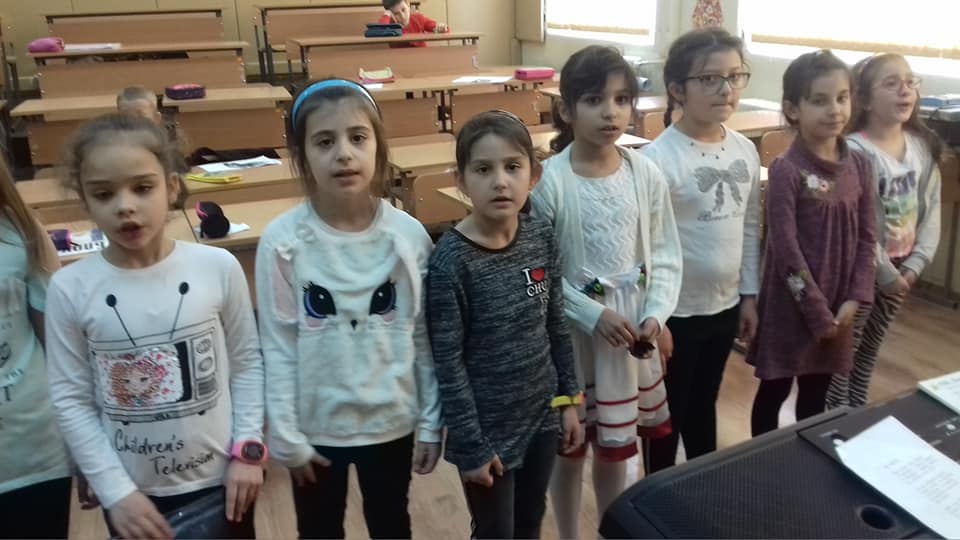 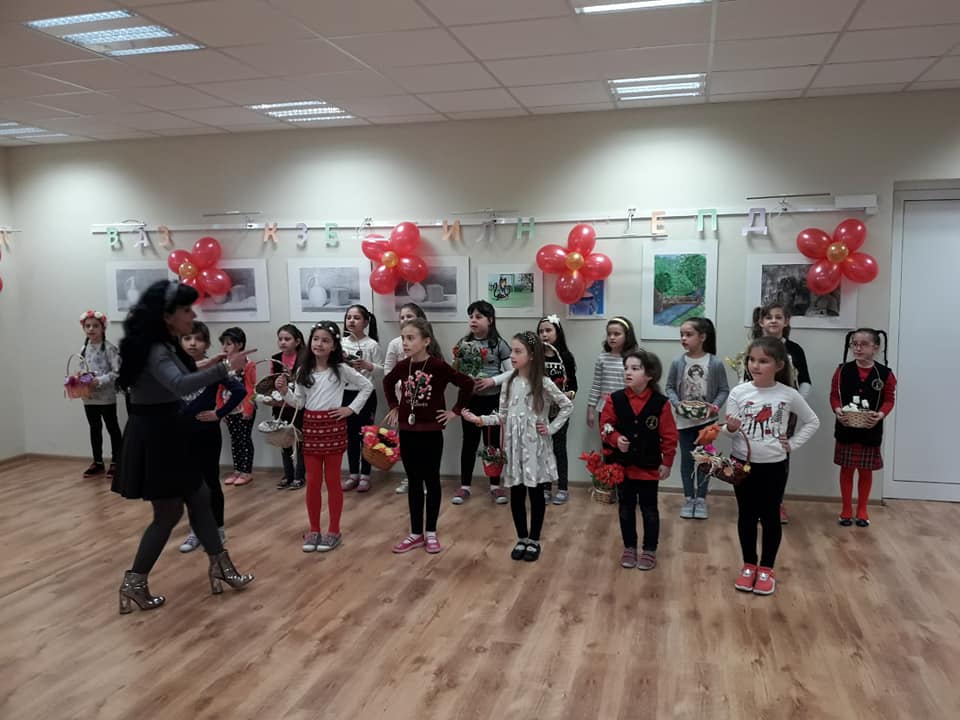 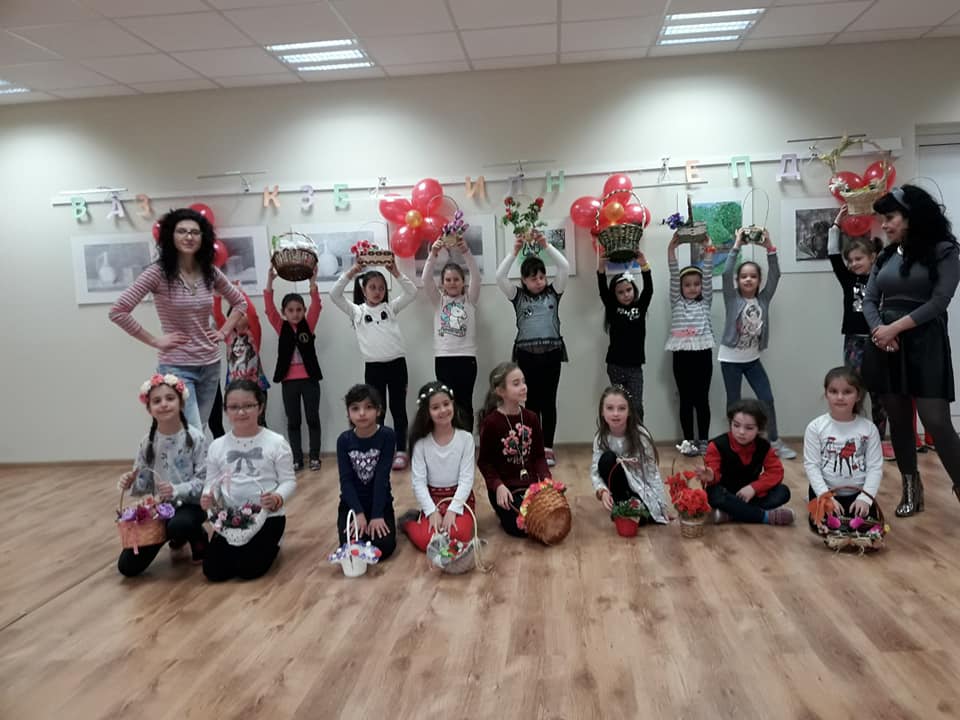 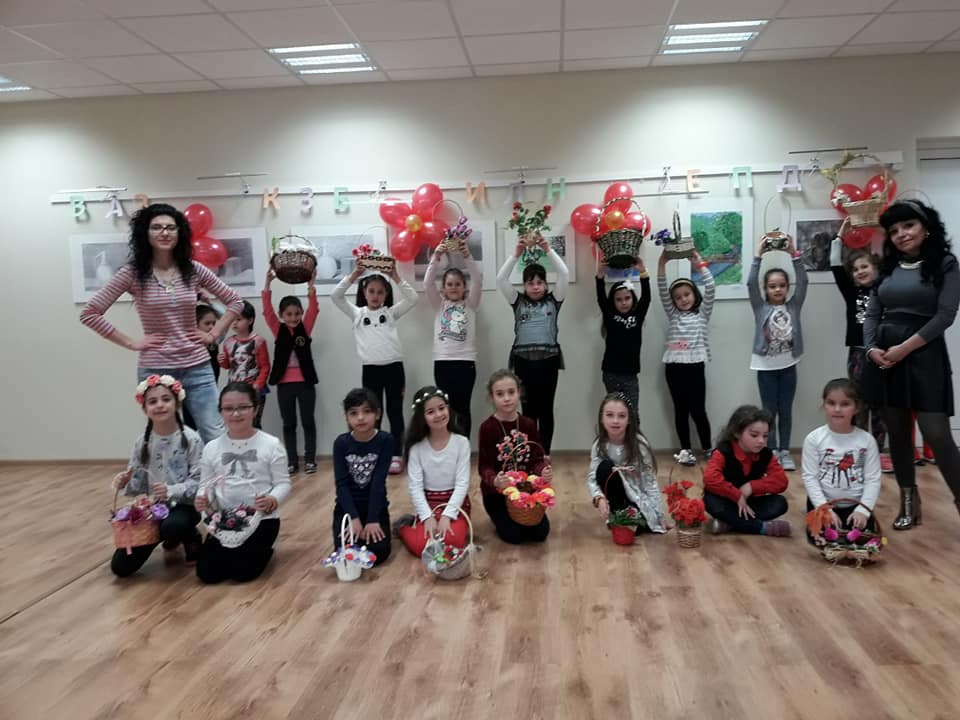 След една година, стигнахме до някой важни изводи:
В учебната програма са включени по няколко колеги, което дава възможност за по-обширна работа, за разчупен и разнообразен стил на преподаване с различни методи и форми. Това дава възможност на децата да се изявяват по всякакъв начин. 
	Хубавото е, че в определен момент има възможност за промяна на желанията и изява с друга насоченост.
	В началото, разбира се, децата нямаха изградени навици. В настоящия момент има разлика и вече се наблюдава някакъв прогрес. Темите, са съобразени със същността на модула и спомагат за въвеждане в реториката, развитие на въображението, умения за рецитиране и участия в сценки. 
	Тази иновация дава свободата да се преподава материал, интересен за децата, както и възможността да се работи с деца, които искат да се занимават с това.
	Изпитваме истинско удоволствие да експериментираме и да вкарваме нови идеи в модулното обучение.
	Децата се забавляват и учат едновременно!
“СГОВОРНА ДРУЖИНА, ПЛАНИНА ПОВДИГА”
Народна поговорка
БЛАГОДАРЯ ЗА ВНИМАНИЕТО !